3.5体量
3.5体量
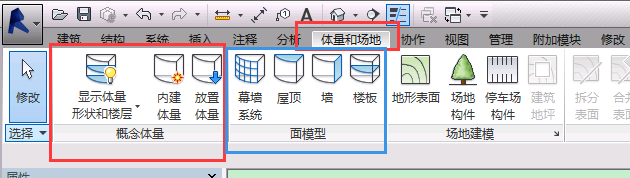 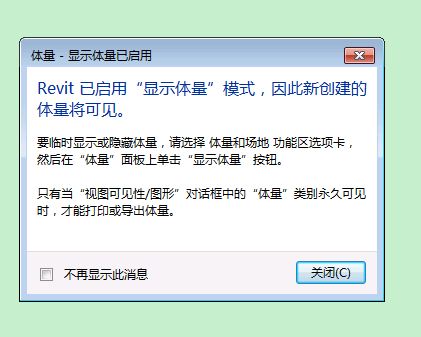 VV
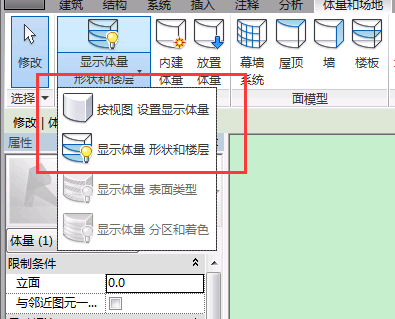 强制可见
3.5体量
原理：由一系列的线生成三维形状
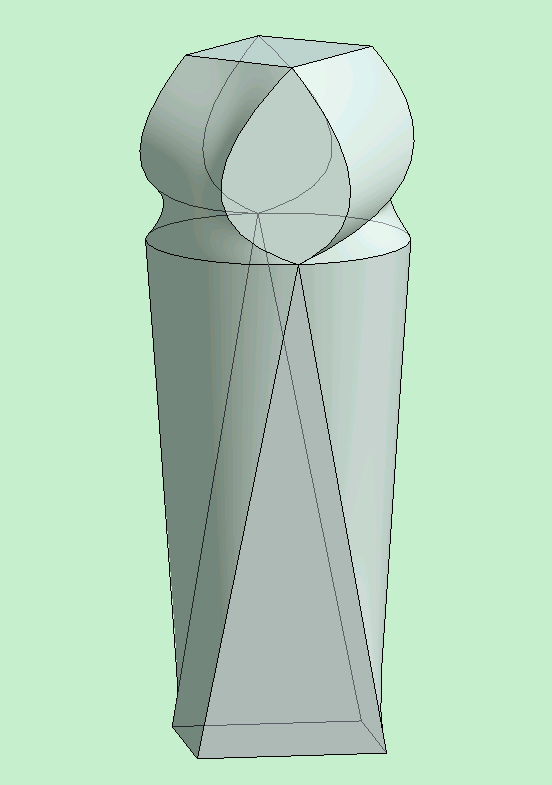 3.5体量
步骤：
3.5体量
绘制：
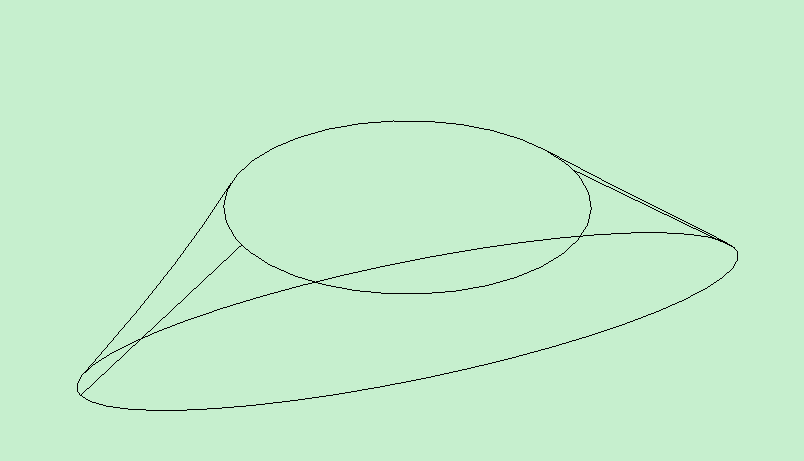 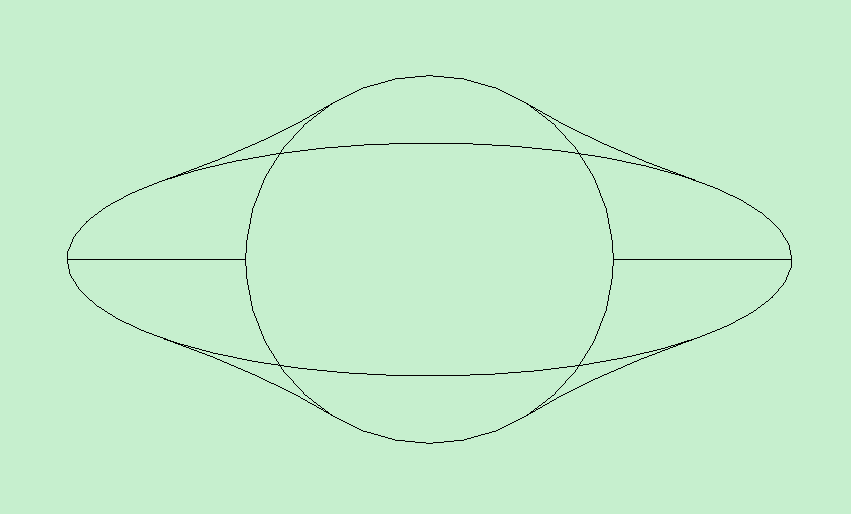 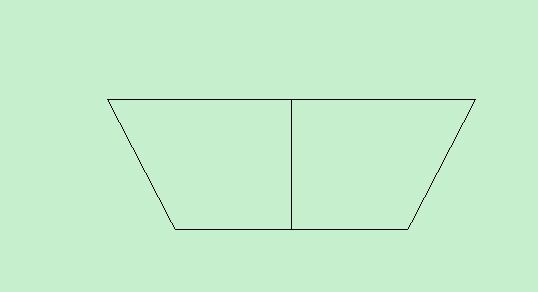 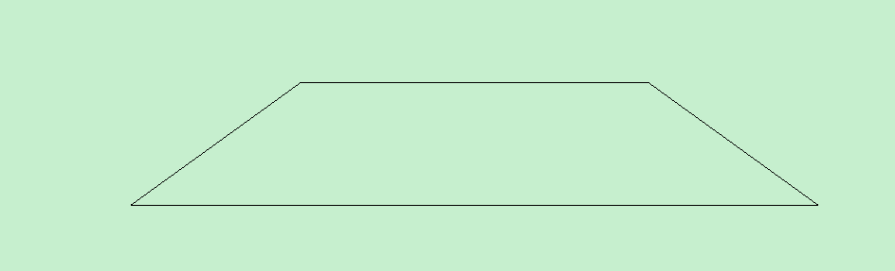 3.5体量
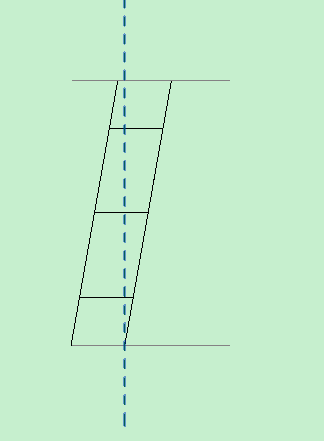 绘制：
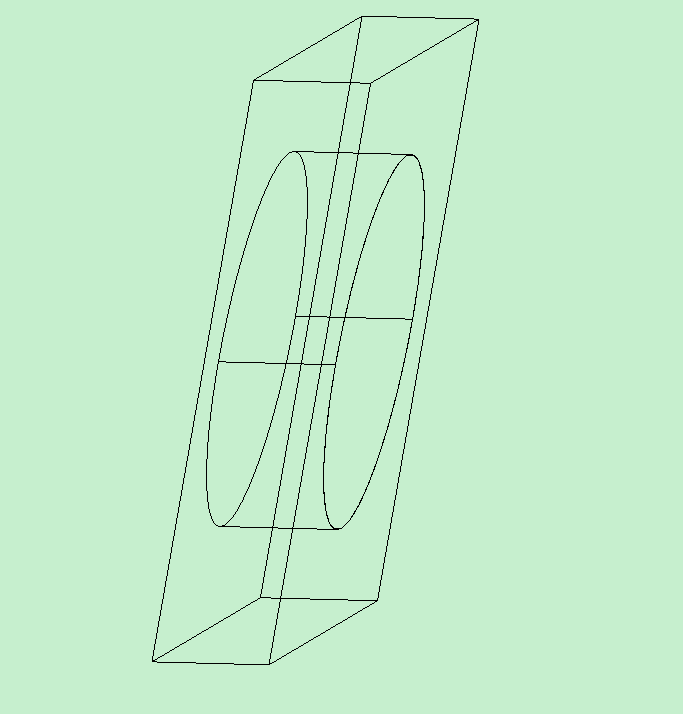 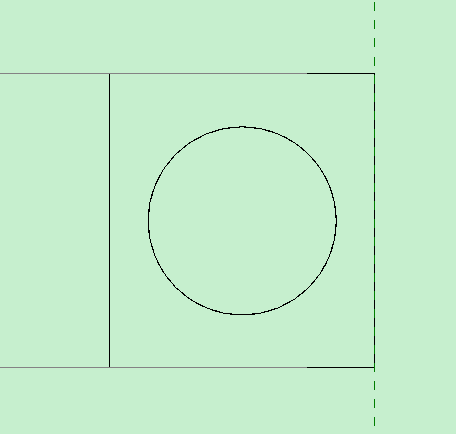 体量
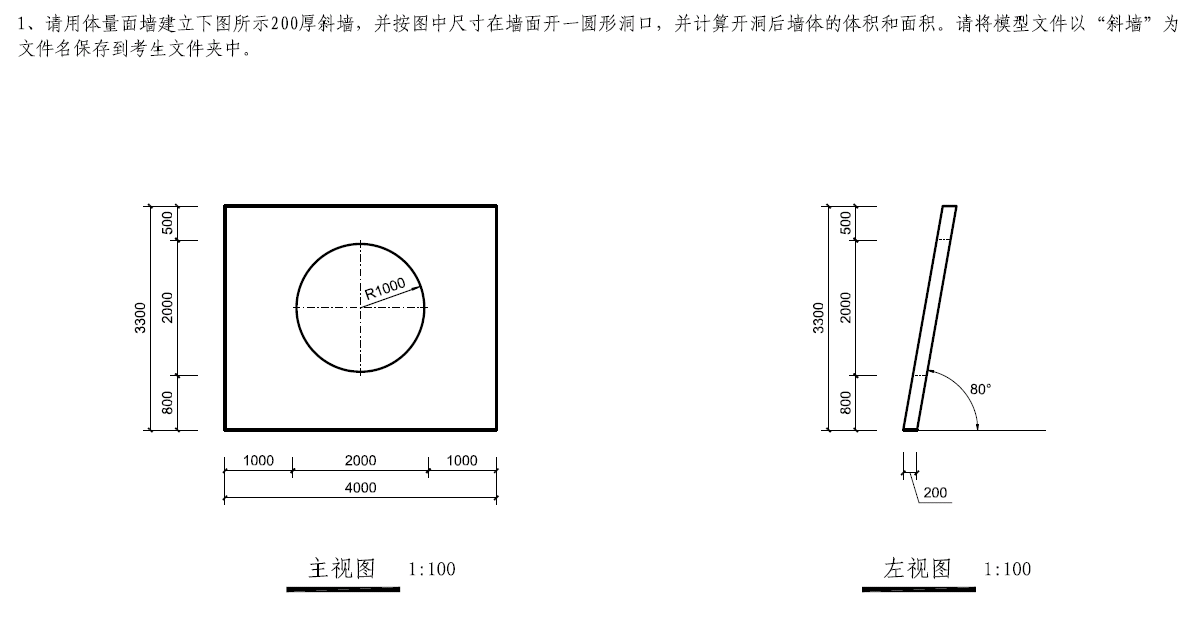 7
体量
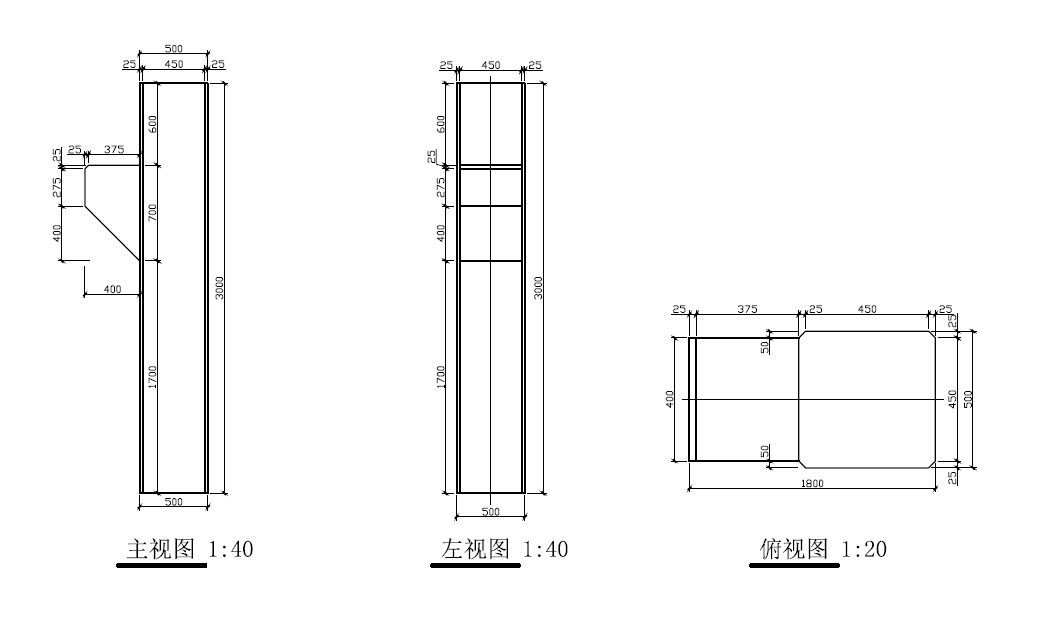 8
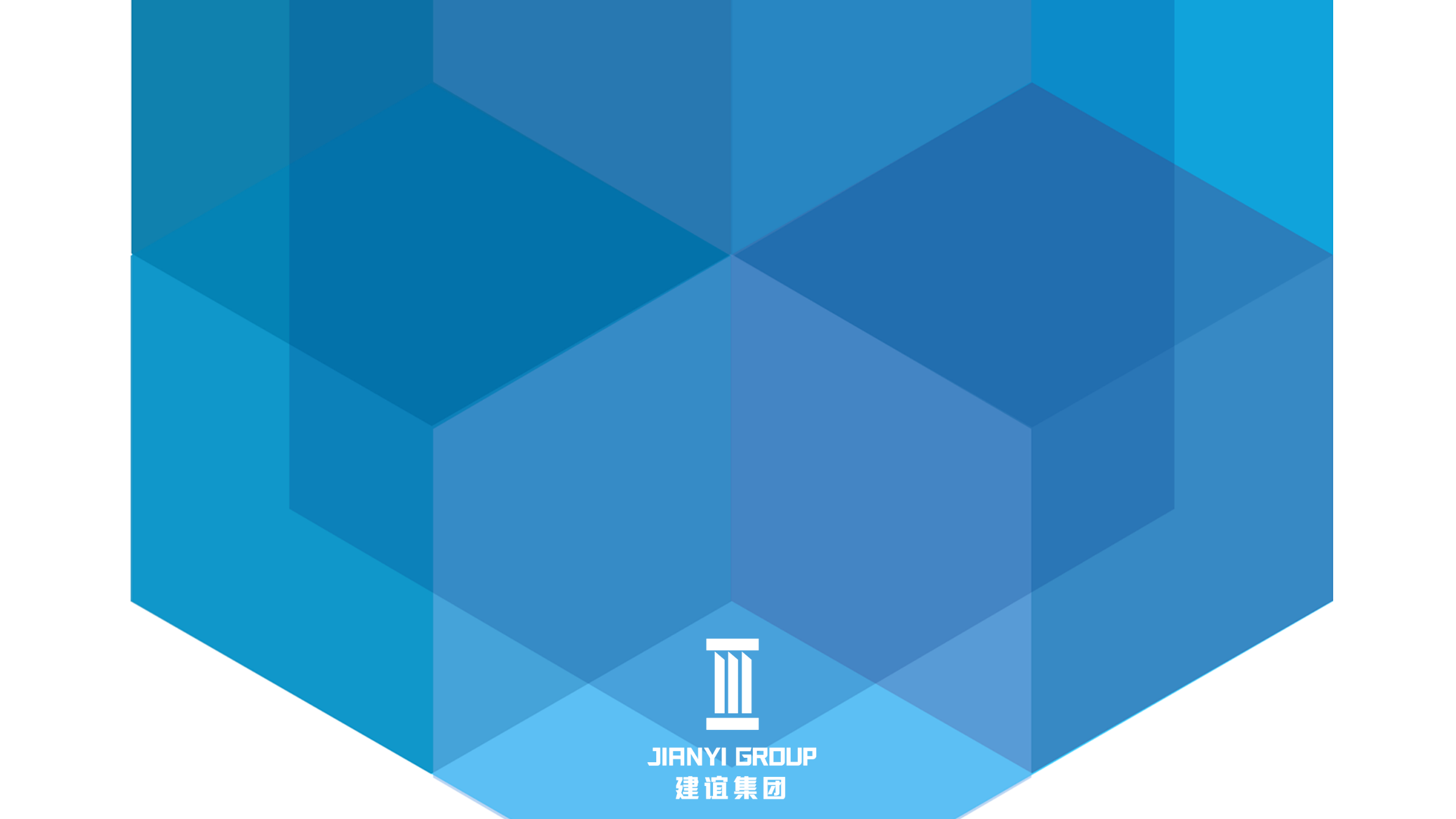 谢 谢